The Air Shower Energy Scale with the Water and Air Cherenkov Techniques in LHAASO experiment
zengzk、caozh、wangyj、llma、nanyc
2020.8.20 chengdu
Content
purpose
method
the result of moon shadow
primary flux  & composition estimation(G4)
ES calculation and result
Propagate the energy scale (purpose）
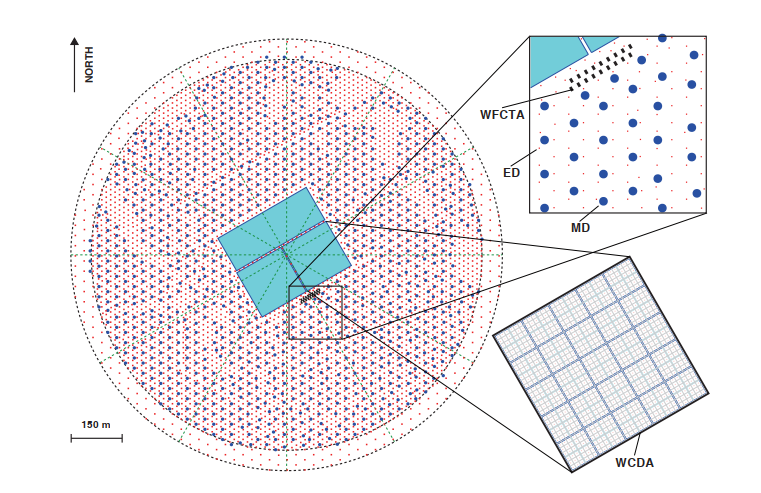 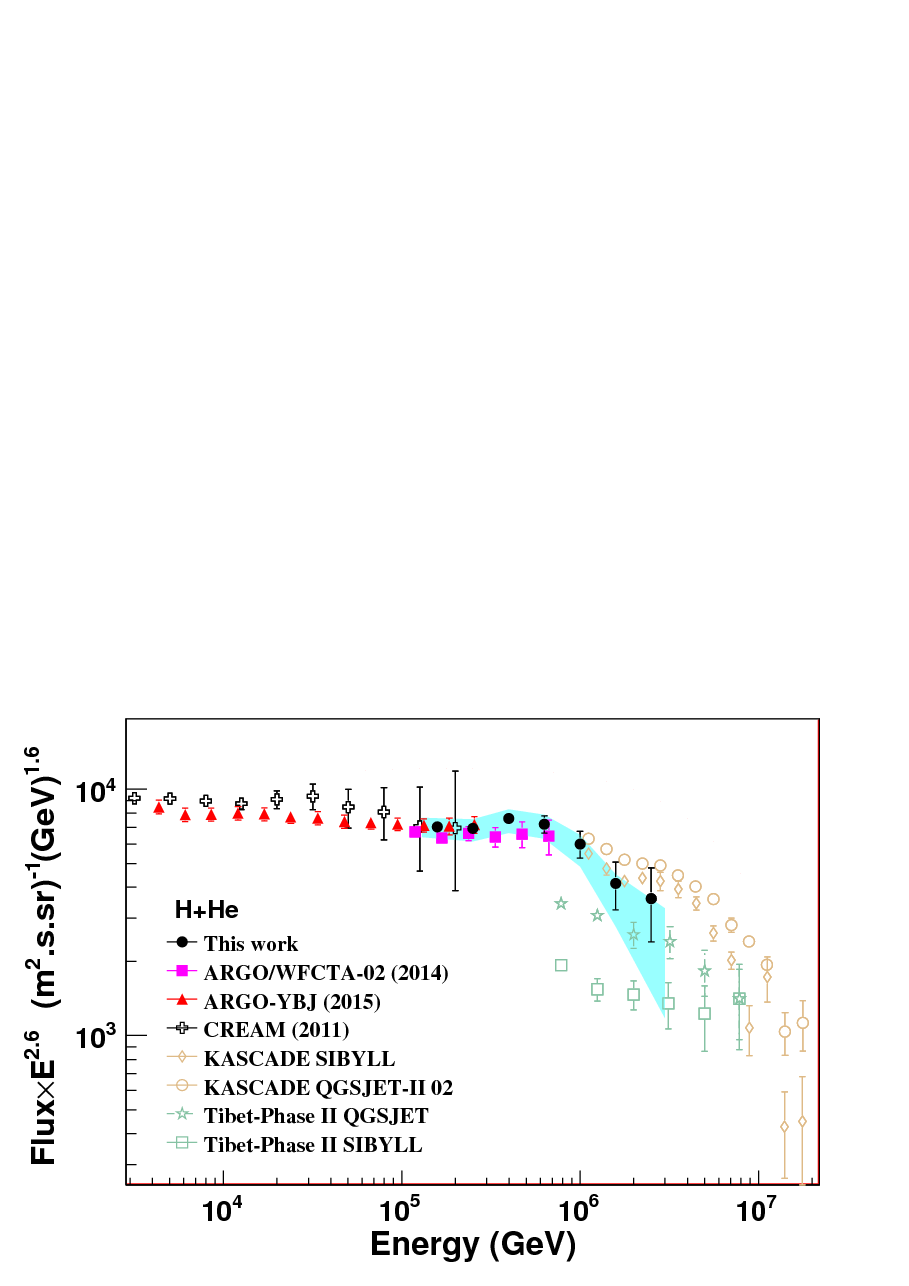 The complex of multi-detector array in LHAASO
The spectrum of H & He with
   its knee below 1PeV
The knee of H&He spectrum at (700±230) TeV is clearly measured.
Pass the absolute energy scale, realize the accurate measurement of the knee, thereby restricting the propagation and acceleration model.
[Speaker Notes: 我的第一个工作是

我们知道卫星试验]
deflection of moon
enery scale from wcda
Joint observation
the energy scale of wfcta
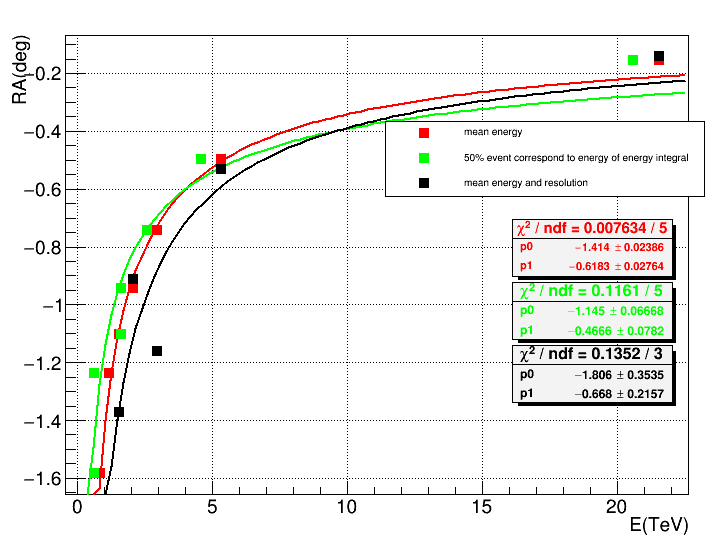 Propagate the energy scale
Moon shadow.
Earth-moon magnetic field.
Deflection of the moon shadow & Absolute energy scale.
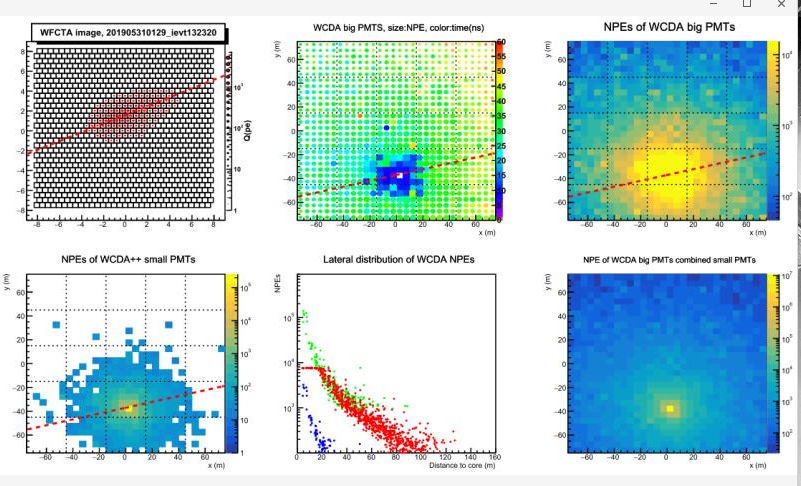 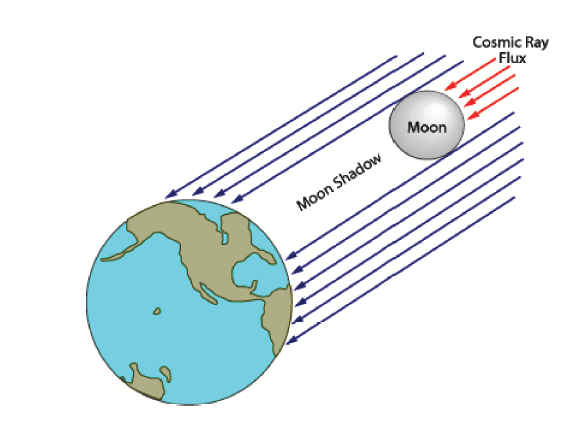 Moon    shadow
Deflection of the monn shadow
Event by event between wcda and wfcta
[Speaker Notes: 能标传递！

由于月地磁场的存在，带电粒子发生偏转，加上月亮的遮挡，就会在地球上形成阴影。
不同的月影偏转角度对应不同的能量！
获得绝对能标

再通过wcda和wfcta 的 联合观测，将能标上传]
moon shadow
Time:20190501-20200131
Nhit cut:nhit>200
Reconstruction successful and good condition
Npec range:   6.e3-1.e4, 1.e4-1.5e4,1.5e4-2.e4, 2.e4-3.e4, 3.e4-6.e4,>6.e4.
Moon Shadow displacement（5TeV~30TeV）
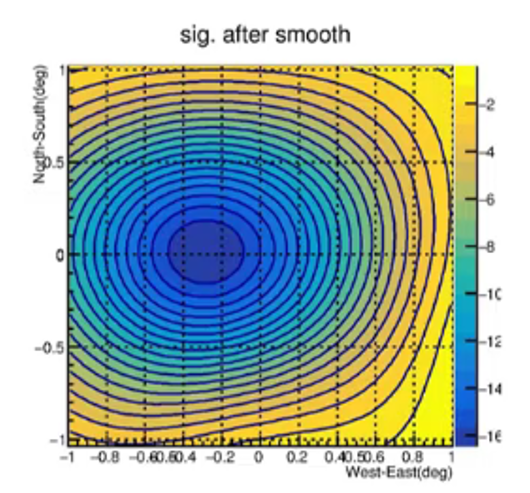 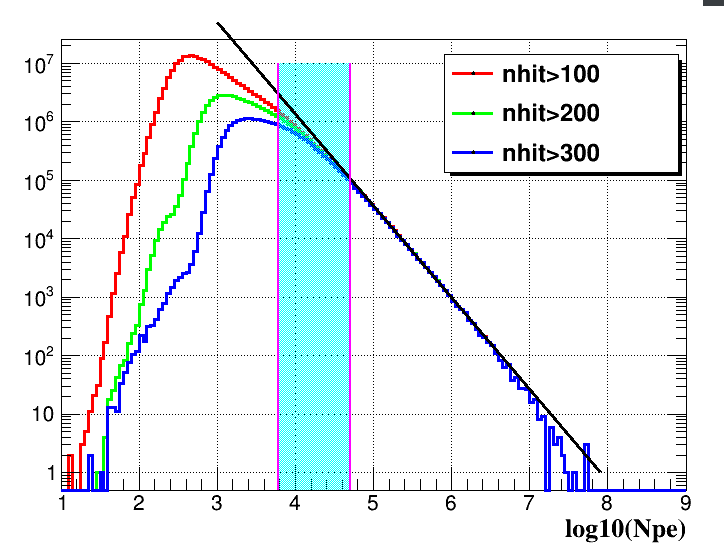 Npe:

Total number of photoelectrons
33%
探测效率！
calibration
6~10k Δ=-0.32
problem:

efficiency

composition（p/He）
calibration？
Moon shadow
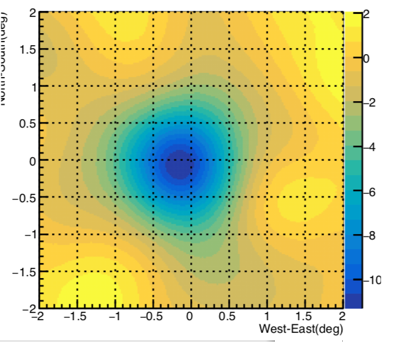 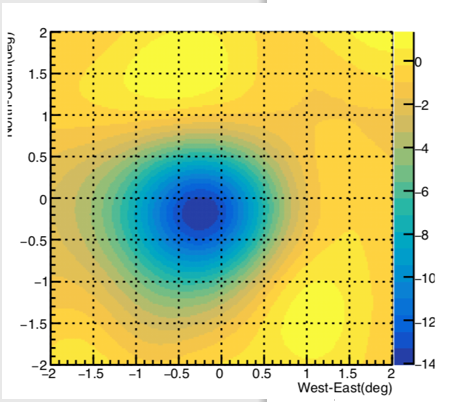 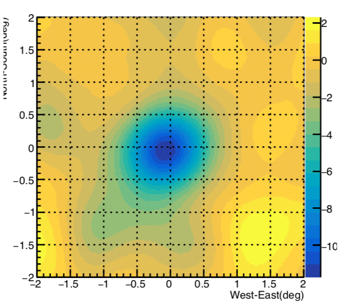 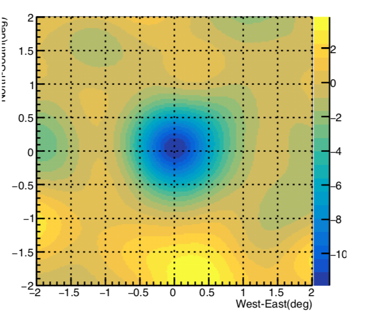 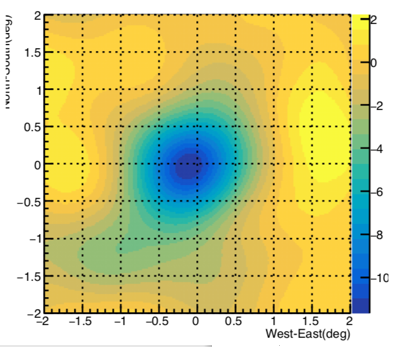 Primary Flux (creamIII 2017)
proton
Helium
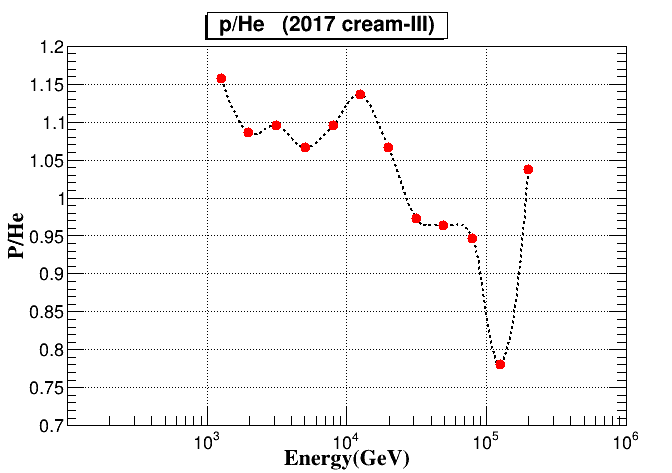 The result （5TeV~30TeV）：
         p:He=1.15~0.95
Trigger  Npe
Put p&He into the simulation according to 1:1(nhit>200&&recflag>0)
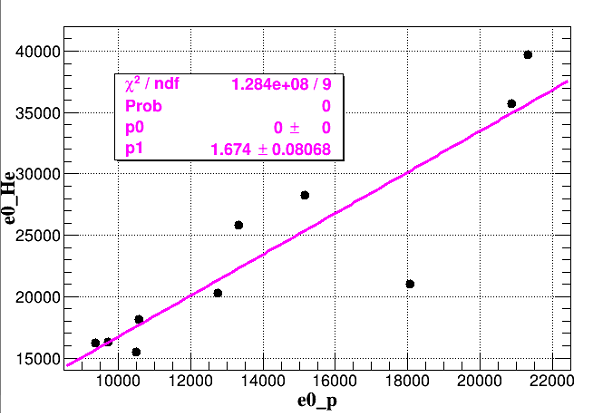 primary  flux ratio
primary  energy
in the same Npe bin：
we found that:
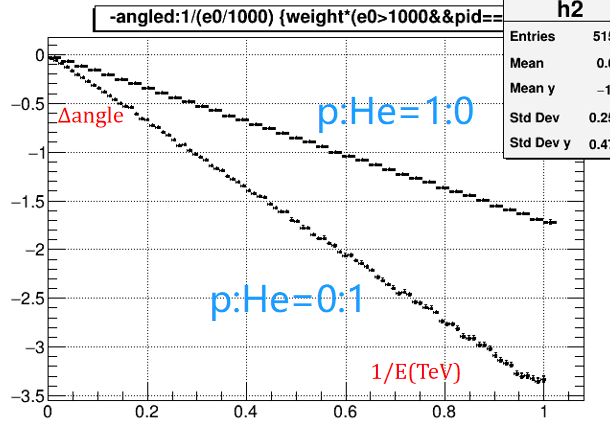 retracing data
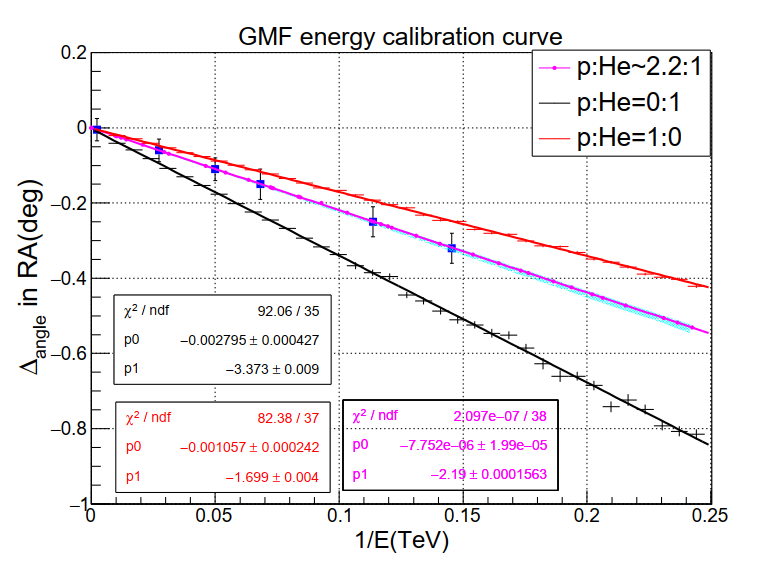 纯质子和氦的理论曲线
（Δ angle： p/He=1：2）
Δangle =-2.19/E(TeV)
能标计算(calculation)
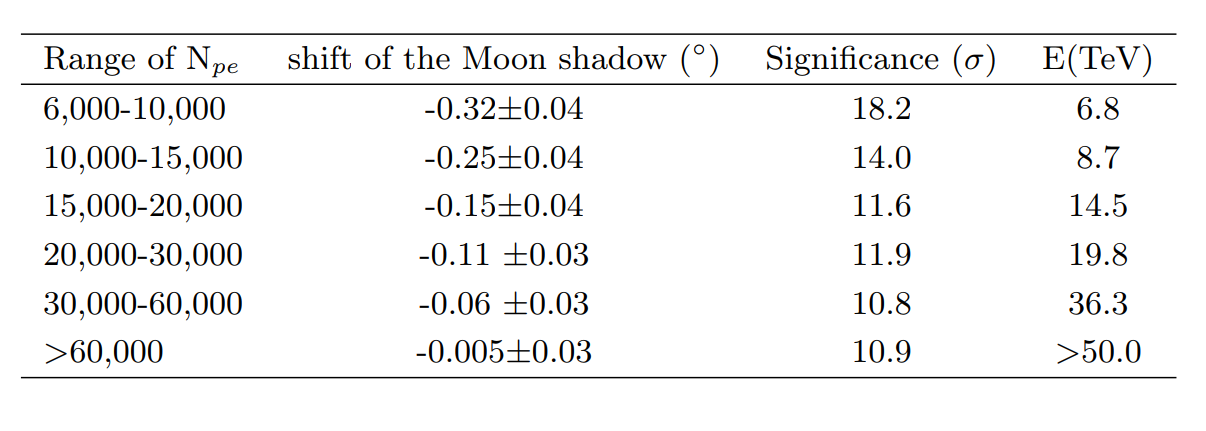 Δangle =-2.19/E(TeV)
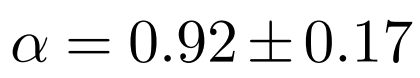 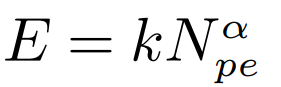 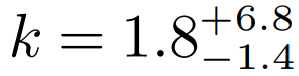 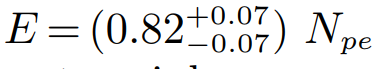 E=0.82*Npe(GeV)
能标传递(pass Energy scale)
Δ angle=(0.10±0.03)°
Joint observation of wcda and wfcta (22<theta<38): within the same zenith angle, the moon shadow deflection is :
-0.1±0.03   -->   En~21.9TeV
Propagate the energy scale
the  left pic  shows   the relationship between E_wfcta   and  Npe_wcda

the right pic   shows the Energy reconstruction of  wfcta
calibration by moon shadow
conclusion
Npe
p/He=1：1  -->

The  relationship ：E=0.82*Npe(GeV)
Joint observation(wcda+wfcta):
     in the Npe range of 20~60kEn_wcda=21.9TeV

statistic err：30%     - ->   8%
composition err:2%
Δangle =-2.19/E(TeV)
4yr
Thanks
backup
原初trigger

horandel模型

Preliminary  result （Dampe）
误差分析（statistic err）
Npe:20~60k  月影偏转-0.1±0.03  
 -->   En~21.9TeV                         ~4.34

En=（21.9±7.）TeV
9months    1pool  -->32%
4yrs            3pool  -->8%
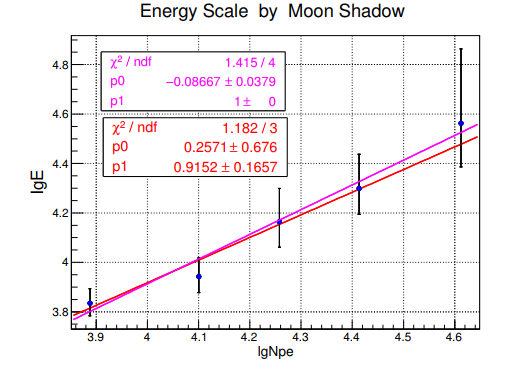 误差分析（composition err）
主要考虑G4带来的成分误差：
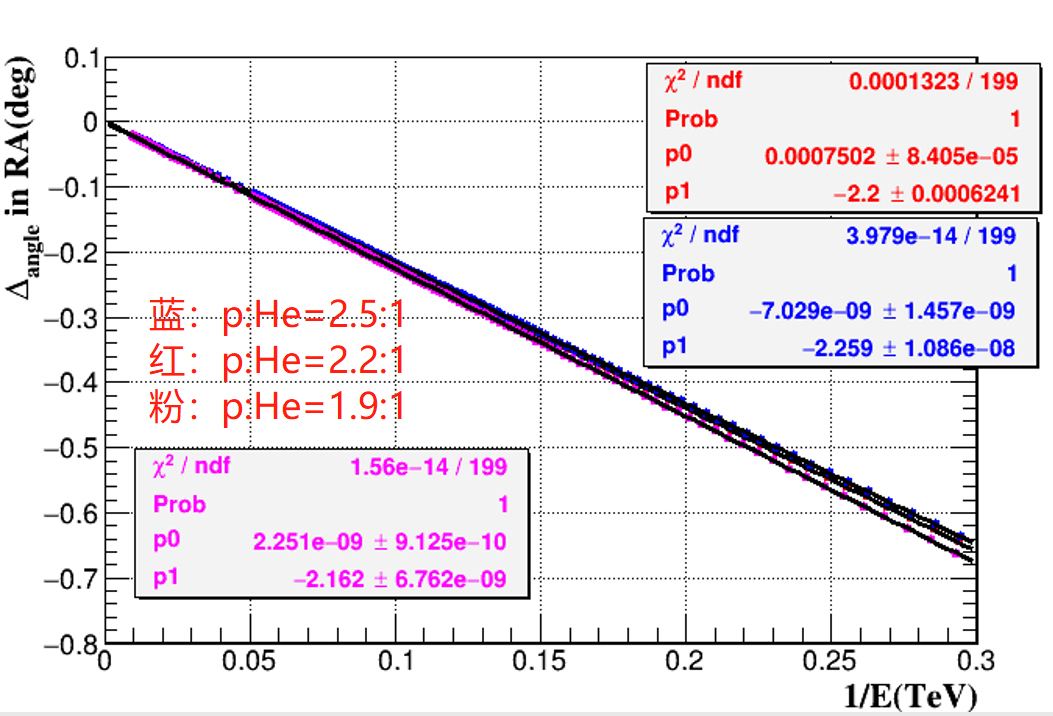 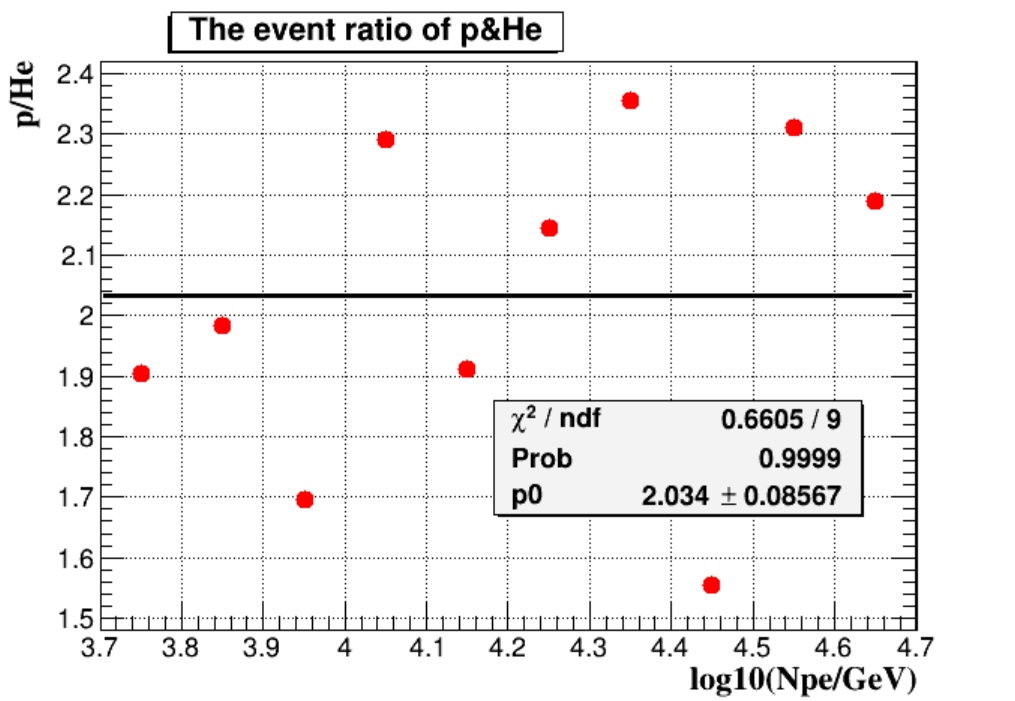 Δ=2.26/E            (p:He=2.5)
Δ=2.20/E             (p:He=2.2)
Δ=2.16/E             (p:He=1.9)

-->Δ=（2.2±0.5）/E

composition err :    0.5TeV    ~2%
Primary p:He=1:1

Npe:  p/He=2.2±0.3
原初流强（Dampe）
preliminary result：

p/He=1.2~0.9
          ~1.
Trigger  e0
-1.8
Trigger Npe 分布
-2.6
problem
1、月影偏转的误差（统计误差、拟合误差）
2、p:He=1:1的原初流强的误差还没有考虑
3、G4中的能量He=1.1*P的误差，逻辑确认。（类似电子学线性的测量，即使G4不线性，但两组电荷的相对比值是对的，及He/P=1.1可行，取决于G4的线性，线性ok!）
4、转递的点可考虑加多点？（统计误差太大，可能没有必要）
5、月影的偏转是否真实反映理论计算？
trigger  原初能量
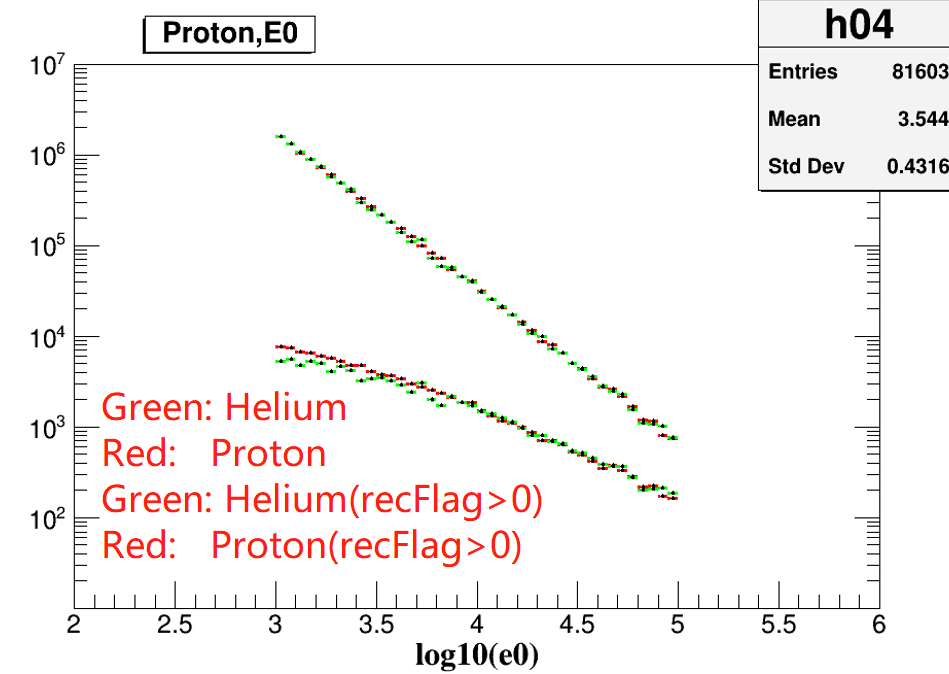 trigger  原初能量
trigger  efficiency
2.2的合理性：
原初流强（horandel）
p:He=1.2~1.3